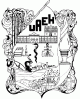 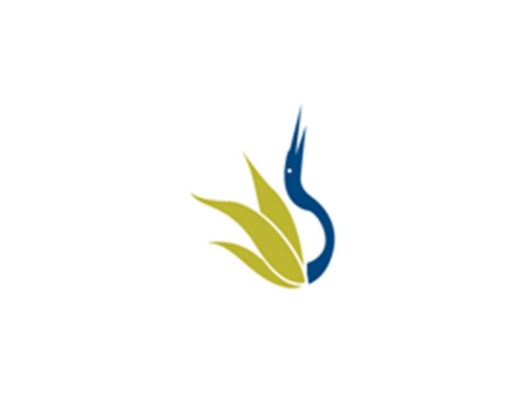 UNIVERSIDAD AUTÓNOMA DEL ESTADO DE HIDALGO
ESCUELA SUPERIOR DE ZIMAPÁN
Licenciatura en Derecho.

Tema: Responsabilidad política del Servidor Público.

Lic. Rosa Ortiz Hernández.

Enero – Junio 2014
Tema: Responsabilidad política del servidor público.

Resumen.

INTRODUCCIÓN
En México en materia de responsabilidades de los servidores públicos encontramos dentro del Título IV de la Constitución Política de los Estados Unidos Mexicanos cuatro variantes:
A).- La responsabilidad política para ciertas categorías de servidores públicos de alto rango, por la comisión de actos u omisiones que redunden en perjuicio de los intereses públicos fundamentales o de su buen despacho.

B).- La responsabilidad penal para los servidores públicos que incurran en delito; 

C).- La responsabilidad administrativa para los que falten a la legalidad, honradez, lealtad, imparcialidad y eficiencia en la función pública.

D).- La responsabilidad civil para los servidores públicos que con su actuación ilícita causen daños patrimoniales.
Palabras claves.
Servidor Público, Responsabilidad política, constitución, diputados, senadores.
Abstract
In Mexico on responsibilities of public servants found in Title IV of the Constitution of the United Mexican States four variants: 
A) Political responsibility for certain categories of public servants of high rank, for the commission of acts or omissions that would run contrary to the fundamental public interests or their own best. 
B) The criminal liability for public servants who commit crime,.. C) - Administrative responsibility for missing the legality, honesty, loyalty, fairness and efficiency in the public service. 
D) Liability for public servants that their unlawful conduct causing property damage. 
 
Keywords.
Public Servants, Political Responsibility, constitution, deputies, senators
Objetivo general:
Da a conocer  la constitucionalidad y necesidad jurídica de la existencia de los diferentes órganos de la administración pública, a través de su identificación y conocimiento de las normas jurídicas que lo rigen para efectos de satisfacer las necesidades del público en general. Fortalece el conocimiento de cómo interacciona La Administración Pública con los gobernados, así como los derechos y facultades de los órganos centralizados, descentralizados y desconcentrados frente a los ciudadanos. Da a conocer los medios de defensa como de impugnación que tiene el particular frente a la administración pública, cuando esta emite algún acto administrativo. Da a conocer quienes se encuentran encargados de la función administrativa del Estado y sus facultades que deben desempeñar en beneficio  de la población, sujetos a tiempos y procedimientos específicos.
Nombre de la unidad: 

UNIDAD III: Responsabilidad de los servidores públicos.


Objetivo de la unidad: Analizará la figura del  servidor público y su obligación jurídica para con los gobernados.
Tema: Responsabilidad política del servidor público.

Introducción:

Los servidores públicos pueden recaer en responsabilidad política al redundar en perjuicio del interés público y traé como consecuencia que se siga en su contra un juicio político, del cual conoce la cámara de diputados y la cámara de senadores y en caso de resultar procedente se le sanciona con la destitución o inhabilitación para el ejercicio de empleos, cargos o comisiones en el servicio público desde un año hasta veinte años.
Juicio Político
Es el procedimiento que se sigue contra ciertos servidores públicos por la comisión de actos u omisiones que redunden en perjuicio de los intereses públicos fundamentales o de su buen despacho.
Sujetos del juicio político
Senadores y Diputados al Congreso de la Unión,

Ministros de la Suprema Corte de Justicia de la Nación.

Consejeros de la Judicatura Federal.

Secretarios de Despacho,.

Diputados a la Asamblea del Distrito Federal.

Jefe de Gobierno del Distrito Federal.

Procurador General de la República y Procurador General de Justicia del Distrito Federal.
Magistrados de Circuito y jueces de Distrito, los magistrados y jueces del Fuero Común del Distrito Federal.

Consejeros de la Judicatura del Distrito Federal, el consejero Presidente, los consejeros electorales, y el secretario ejecutivo del Instituto Federal Electoral.

Magistrados del Tribunal Electoral

Directores generales y sus equivalentes de los organismos descentralizados, empresas de participación estatal mayoritaria, sociedades y asociaciones asimiladas a éstas y fideicomisos públicos.
Sujetos del juicio político
Los gobernadores de los Estados, los Diputados a las Legislaturas Locales y los Magistrados de los Tribunales Superiores de Justicia Locales.



Por violaciones graves a la Constitución General de la República, a las Leyes Federales que de ella emanen, así como por el manejo indebido de fondos y recursos federales.
Causas del juicio político
Por violaciones graves a la Constitución General de la República, a las Leyes Federales que de ella emanen, así como por el manejo indebido de fondos y recursos federales y dichos actos u omisiones redunden en perjuicio de los intereses públicos fundamentales o de su buen despacho.
Redundan en perjuicio de los intereses públicos fundamentales o de su buen despacho.
I.- El ataque a las instituciones democráticas; 

II.- El ataque a la forma de gobierno republicano, representativo, federal; 

III.- Las violaciones graves y sistemáticas a las  garantías individuales o sociales; 

IV.- El ataque a la libertad de sufragio; 

V.- La usurpación de atribuciones;
VI.- Cualquier infracción a la Constitución o a las leyes federales cuando cause perjuicios graves a la Federación, a uno o varios Estados de la misma o de la sociedad, o motive algún trastorno en el funcionamiento normal de las instituciones; 

VII.- Las omisiones de carácter grave, en los términos de la fracción anterior; y 

VIII.- Las violaciones sistemáticas o graves a los planes, programas y presupuestos de la Administración Pública Federal o del Distrito Federal y a las leyes que determinan el manejo de los recursos económicos federales y del Distrito Federal.
Elaboración de leyes que sancionan a los servidores públicos.
El Congreso de la Unión y las Legislaturas de los Estados, dentro de los ámbitos de sus respectivas competencias, expedirán las leyes de responsabilidades de los servidores públicos y las demás normas conducentes a sancionar a quienes, teniendo este carácter, incurran en responsabilidad.
Plazo del juicio político.
Durante el tiempo en que el servidor público desempeñe su empleo, cargo o comisión, y dentro de un año después de la conclusión de sus funciones.
Procedimiento juicio político
órgano instructor y de acusación 
Sustancia el procedimiento
Pruebas
Jurado de sentencia
Procedimiento ante la cámara de diputados
Desechando: la denuncia podrá revisarla el pleno de las Comisiones Unidas.
Dentro de los 3 días siguientes a la ratificación de la denuncia, la Sección Instructora informará al denunciado sobre la materia de la denuncia, sobre su defensa y que deberá a su elección comparecer o informar por escrito dentro de los 7 días naturales siguientes a su notificación.
Sección instructora de la cámara de diputados
Conclusión.
Continuación: 
Comprobación del hecho.
Responsabilidad del acusado
Sanción y en su caso enviar acusación a la cámara de diputados.
Plazo: 60 días naturales y ampliación no mas de 15 días
Cámara de diputados: órgano de acusación.
Se concederá la palabra a las partes, para que aleguen lo que convenga a sus derechos. Y se permite la réplica.
Improcedente: El servidor continuará en su cargo. 
Procedente: A disposición de la Cámara de Senadores. Y hacen la acusación una comisión de tres diputados para que sostengan aquélla ante el Senado.
Cámara de senadores: Jurado de sentencia.
1.- Lectura a las conclusiones. 
2.- Se concederá la palabra a las partes. 
3.- Se retira a las partes y los diputados en la sesión se procederá a discutir y a votar
 las conclusiones y aprobar los que sean los puntos de acuerdo, que en ellas se contengan,
 el Presidente hará la declaratoria que corresponda.
Por lo que toca a gobernadores, diputados a las Legislaturas Locales y Magistrados de Tribunales Superiores de Justicia de los Estados, la Cámara de Senadores se erigirá en Jurado de Sentencia dentro de los tres días naturales siguientes a las recepciones de las conclusiones. En este caso, la sentencia que se dicte tendrá efectos declarativos y la misma se comunicará a la Legislatura Local respectiva, para que en ejercicio de sus atribuciones proceda como corresponda.
Sanción del juicio político
Bibliografía del tema
:
Morales, R. I. (2005). Derecho administrativo Segundo curso. México, D.F.: OXFORD.
Unión, C. d. (2014). Constitución política de los Estados Unidos Mexicanos. . Trillas.
Unión, H. C. (2014). Ley Federal de Responsabilidades de los Servidores Públicos.